Developing Communities of Practice as a pedagogy support mechanism for VET tutors
Dr Lesley Petersen
Petersen Consulting
27 April 2018
The research project
Central Purpose:
A collaborative project investigating the effectiveness of a Community of Practice (CoP) as a mechanism for pedagogical development of foundation education tutors in the VET context

Aims:
Investigate how a CoP can provide a space for tutors to develop their pedagogical practice
Determine the impact of peer mentoring partnerships as an additional support mechanism for tutor reflection and relationships
Develop a CoP model that reflects the unique practices of foundation tutors in the VET context
The research project
Built on an earlier project:
Signature pedagogies - investigated how tutors’ understanding of their practice can influence effective teaching and contribute positively to student learning experiences and outcomes.

Methodology:
Participative action research
Blended approach – online and face to face meetings
Reflective journaling
Peer mentoring

Participants:
15 foundation education tutors across three VET organisations
Project researcher as CoP coordinator and facilitator
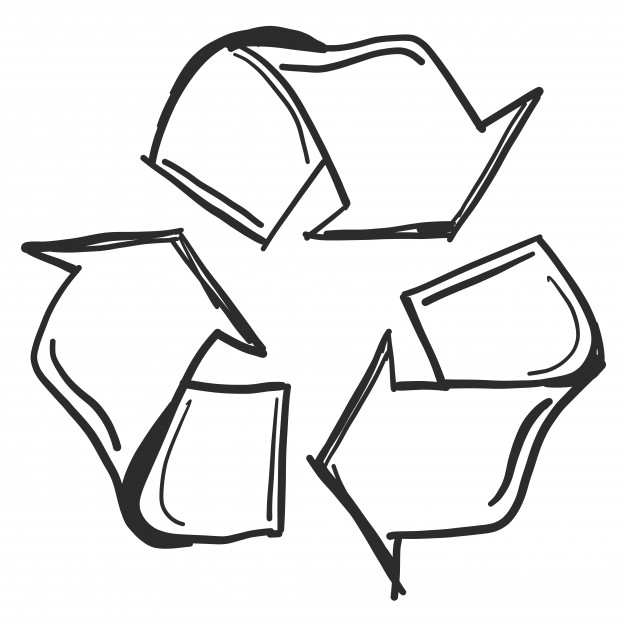 What we did
CoP training workshop

4 monthly, two-hour CoP meetings:
	i)   Exploring tutors’ pedagogical practices;
	ii)  Sharing of teaching and learning experiences;
	iii) Seeking solutions to teaching and learning challenges;
	iv) Identifying goals for the tutors’ ongoing professional 	  	    	     	     development

Time between CoP meetings:
	i)   Tutors engaged in peer mentoring partnerships
             ii)  Tutors trialled and/or implemented strategies which
	      support student achievement
	iv) Built teaching & learning resource repository
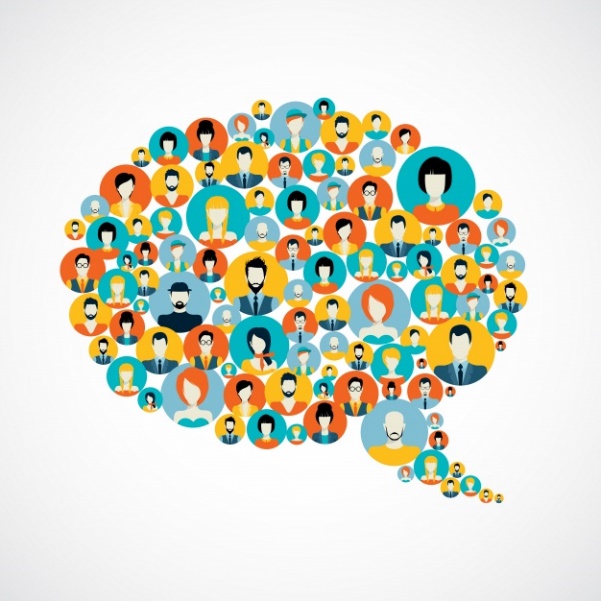 Data sources
Evaluation summaries of the training workshop

Transcribed minutes of CoP meetings

Mid-point online survey

Summative 1-1 interviews at conclusion of project period
What do you think influences the success of a Community of Practice?
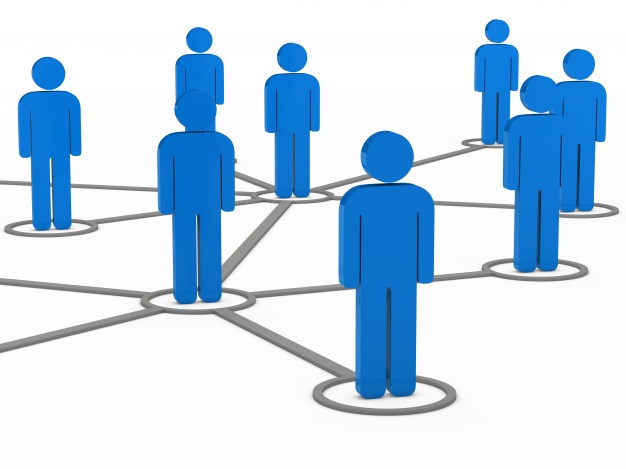 What we found
Commencing the project with a training workshop provided the tutors with an opportunity to explore the concept and practice of CoPs and determine the purpose of their CoP going forward

The monthly CoP meetings provided a place and space for the tutors to share their teaching experiences, discuss and seek solutions to teaching and learning challenges, and learn from each other

The CoP prompted the tutors to engage in critical reflection on and in their practice
What we found
All tutors felt that they had benefitted significantly from their experience as members of an active CoP and were keen to continue

Leadership of the CoP should be distributed with members taking turns to assume the coordinator role (this did not occur in the project)

The importance of a designated facilitator, at least in the early stages of a newly established CoP

Peer mentoring partnerships encouraged ongoing reflection and investigation into teaching practice, built collegial relationships, developed trust – in the peer partnership and within the CoP group
The feedback
“I am recognising how my teaching style influences the students’ learning”

“I am using more innovative teaching and learning strategies which I am confident and comfortable with”

“More structure, more activities in the meetings would be good, e.g. identify a problem and
everyone chips in with possible solutions”

“People need to attend the initial training workshop, so they know what to expect and how to
participate”

“This is a real opportunity for teacher development. You can discuss specific student issues in
a safe environment”

“An opportunity to step out of the organisation for a time but still be with like-minded people”
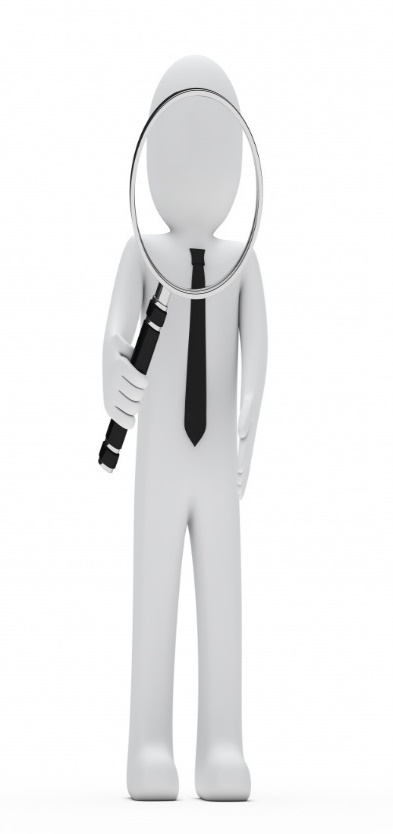 Challenges
Limited/no online accessibility for some original participants

Connectivity variable in CoP meetings, impacting on sense of flow, continuity, ease and flow of dialogue

Members ‘dropped out’ at various points over the project time-frame, which naturally had an influence as the group dynamic consequently changed.
Project outcomes and outputs
Tutors interested in continuing to participate in a CoP
Positive, lasting connections made across the 3 organisations
Increase in internal capability
Cohesive teams forming (outside the CoP)
Vehicle for identifying professional development needs

CoP model confirmed
Design of a CoP Implementation Guideline which reflects the VET context and which can be applied across different education sectors
CoP training workbook
Peer mentoring guidelines and training workbook
Reflective journal resource
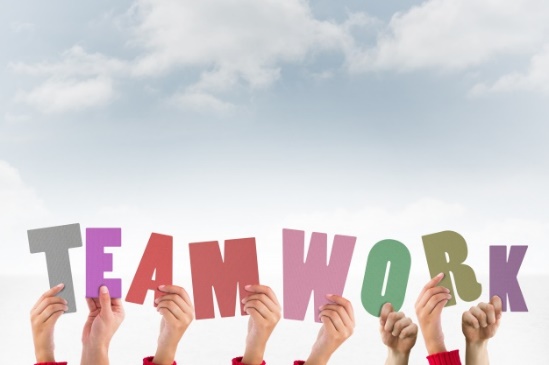 CoP Model
Bi-monthly meetings

Peer mentoring between meetings

Shared facilitation role

‘Key Topic’ sessions including:
Teaching & learning approach
Session plan exemplar
‘Teaching session’
Invited speakers
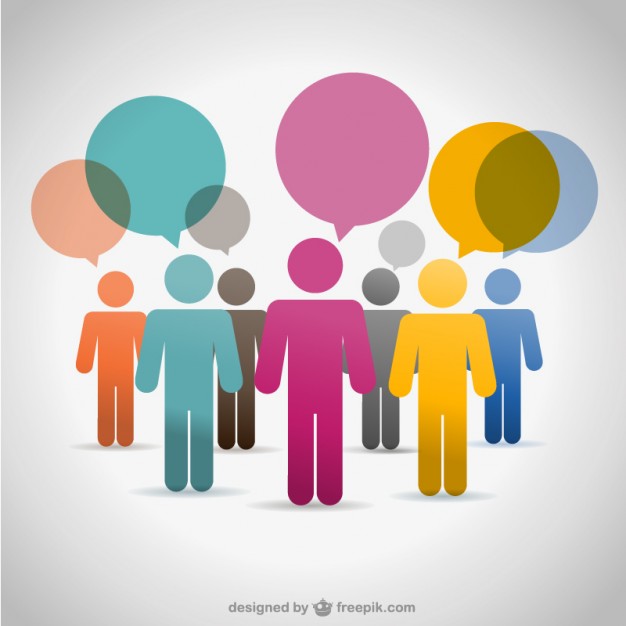 Next steps
Tutors’ CoP initiative has continued - six-weekly meetings

More CoPs being established for other organisational teams

New research project commencing to continue building on this project

One year programme of staff professional development:
Peer observation
Manager observation
Adult teaching workshops
Teacher capability matrix
Team building workshop – Appreciative Inquiry
Strategic decision-making workshops for managers